Технологія обробки природного каменю
Обладнання та інструмент для видобування і обробки природного каменю
© ip_bass
Обробка чи переробка природного каменю
© ip_bass
Сировина
*Гірський – те, що пов’язане з природою

 Гірничий – те, що пов’язане з людиною, її діяльністю
© ip_bass
Схема виготовлення щебню
© ip_bass
Схема обробки природного каменю
Породи середньої міцності (мармур)
Для порід високої міцності – спочатку має бути фактурна обробка, а потім – окантування!!!
© ip_bass
Чому відмінність???
© ip_bass
Міцність тримання зерен
Під час окантування – робочим інструментом вириваються окремі зерна з крайки (рос. кромки) каменю
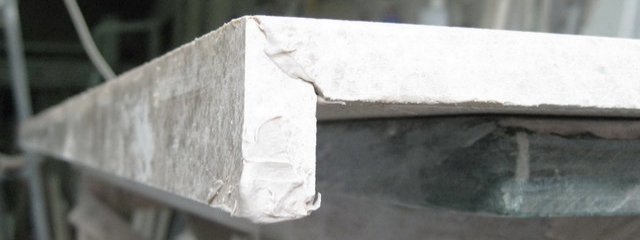 © ip_bass
Міцність тримання зерен
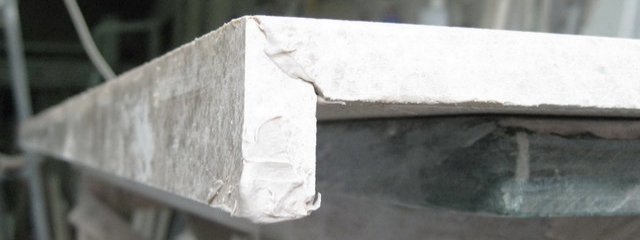 Єдиним способом виправити такий дефект – є зняття більшого шару каменю з поверхні під час шліфування
Тому деталі з порід середньої міцності спочатку окантовуємо щоб отримати сколи, а потім – шліфуємо
© ip_bass
Режими роботи інструмента
Шліфування міцних порід природного каменю відбувається за допомогою алмазних зерен. Для того щоб забезпечити оптимальний зйом шару породи ми повинні притиснути інструмент до заготовки:
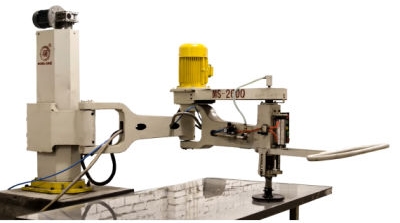 © ip_bass
Режими роботи інструмента
При цьому, для шліфування краю заготовки, ми повинні вивести за край…
Що призведе до деформації інструмента і як наслідок – до «завалювання» краю заготовки:
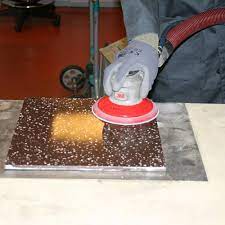 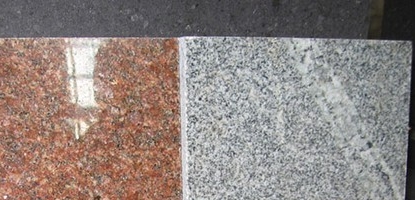 Відображення віконної рами відхиляється від прямолінійного на краю плитки
© ip_bass
Режими роботи інструмента
Тому слябам міцних порід спочатку надають фактурну обробку, а потім окантовують до необхідних розмірів, обрізаючи при цьому «завалені» краї
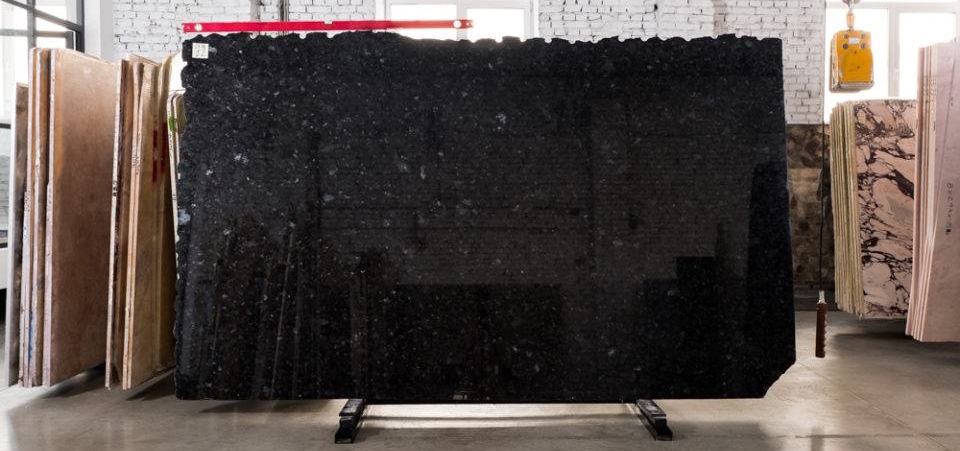 © ip_bass